Сидим дома, не скучаем, все здоровье укрепляем!
Уважаемые родители утреннюю зарядку с самого раннего возраста Вашего ребёнка можно сделатьдомашней традицией.


Лучше не просто показать ребёнку, 
что и как нужно делать, 
 а принять активное участие в самом процессе. 
Вам лишние  занятия не повредят, а детям гораздо интереснее делать зарядку вместе!
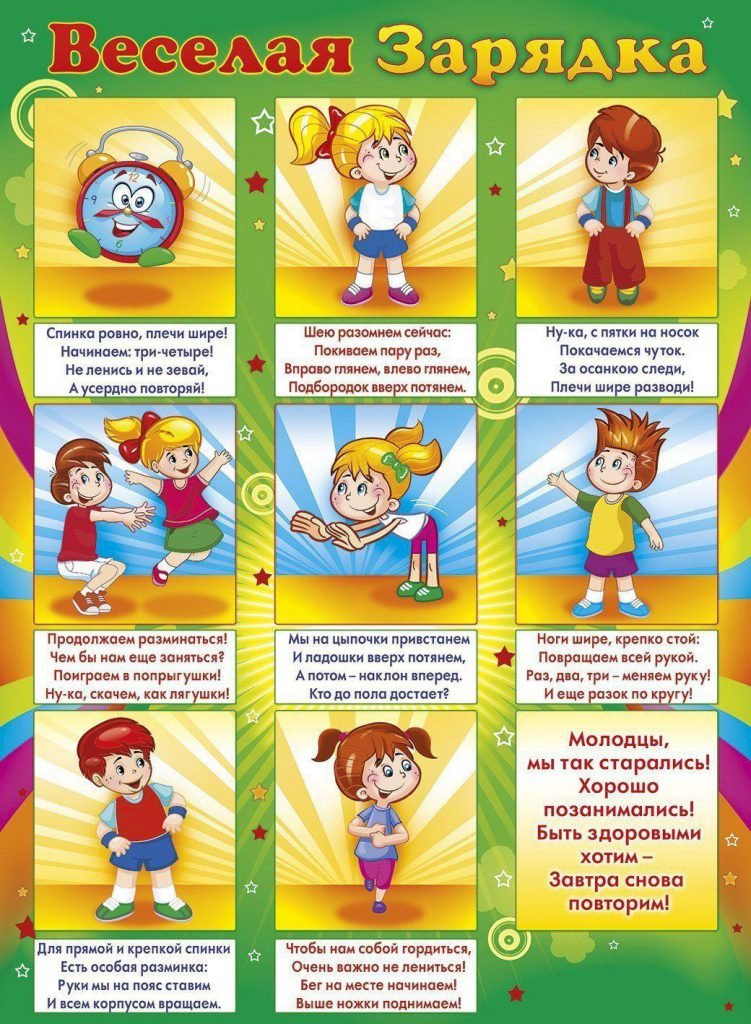 Для детей 
дошкольного
возраста 
от 3 до 5 лет



Дозировка 
упражнений
от 4 до 6 раз
Утренняя гимнастика для детей от 5 до 7 летДозировка упражненийот 6 до 8 раз. Разучивание комплекса можно начать с 6 – 7 упражнений и постепенно выполнять весь комплекс.
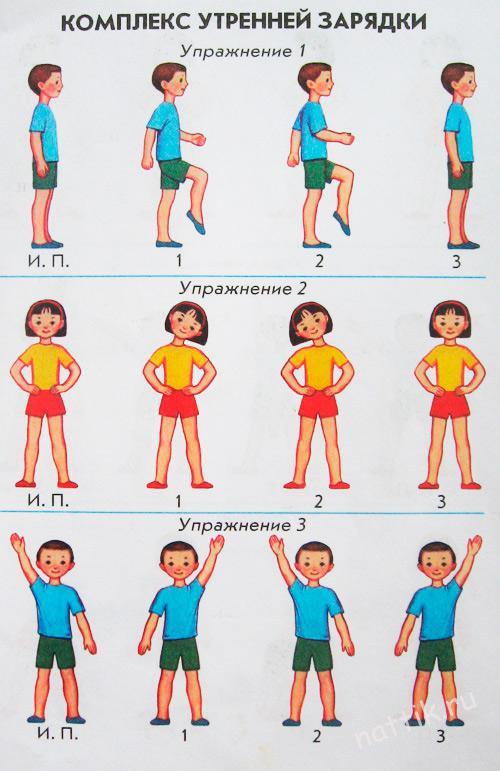 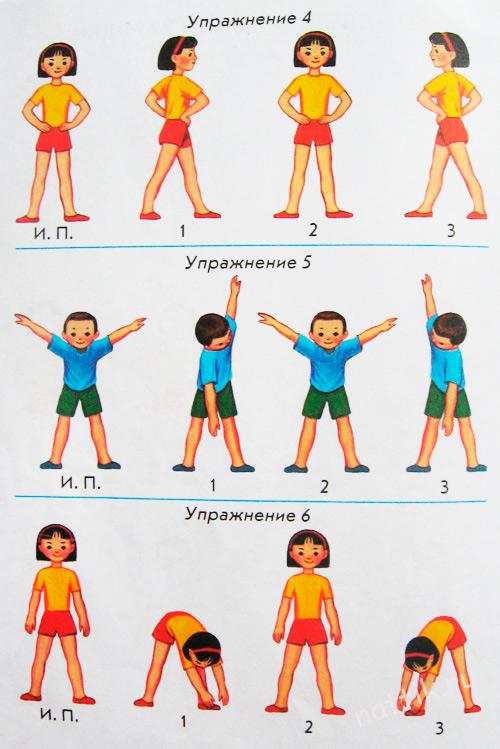 По окончанию зарядки, переходим к водным процедурам!
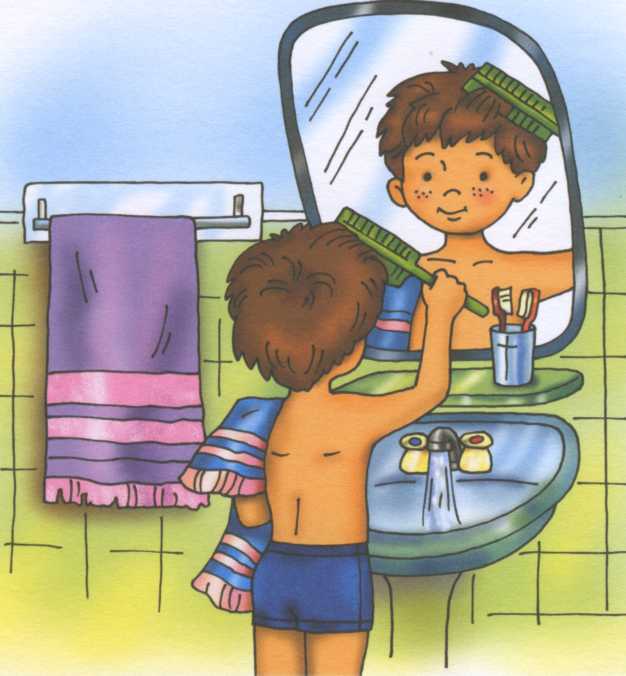 Упражнения игрового стретчинга. 

Игровой стретчинг  -  это специально подобранные упражнения на 
растяжку мышц, проводимые с детьми в игровой форме.

 
Польза стретчинга:

У детей исчезают комплексы, связанные с физическим несовершенством тела, неумением им управлять.
Упражнения направлены на профилактику различных деформаций позвоночника, укрепление его связочного аппарата, формирование правильной осанки.
Развиваются эластичность мышц, координация движений, воспитываются выносливость и старательность.
Сделайте вместе с детьми простые упражнения игрового стретчингка:
На поляне возле ёлок Дом построен из иголок. За травой не виден он, А жильцов в нём миллион.

«Муравей»  
Сесть, скрестив ноги. Пальцы рук переплетены на затылке. Медленно наклониться вправо, стараясь достать локтем до пола. Задержаться. То же самое в другую сторону.
Шелестя, шурша травой, Проползает кнут живой. Вот он встал и зашипел: «Подходи, кто очень смел»

«Змея». 
Лечь на живот, ноги вместе, руки в упоре около груди ладонями вниз. Медленно поднимаясь на руках
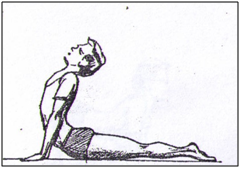 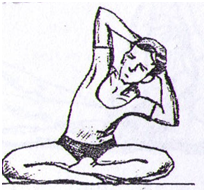 Над цветком порхает, пляшетВеерком узорным машет
«Бабочка» 
Сесть в позу прямого угла, согнуть ноги в коленях, соединить стопы. Колени развести. Руками обхватить стопы ног, спина прямая. Опустить развернутые колени до пола. Задержаться нужное время. Поднять колени с пола.
Кто отправился в полёт,
В клюве веточку несёт?
«Птица»
 Сесть в позу прямого угла, ноги развести как можно шире, носки оттянуть, руки соединить за спиной «полочкой», спина прямая. Раз! - взмах руками, наклон к правой ноге, стараемся дотянуться до носка, задерживаемся. Два! - возвращаемся в и.п. Три! - тот же наклон к левой ноге, Четыре! - и.п. Вдох при взмахе, выдох при наклоне.
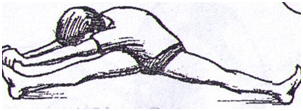 У порога плачет, коготки прячет, Тихо в комнату войдёт, замурлычет, запоёт 
«Кошка» 
Стать на четвереньки, спина прямая. 
Раз! – поднять голову, максимально прогнуть спину. 
Два! – опустить голову, максимально.
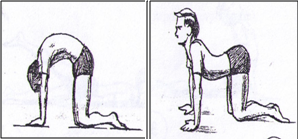 Для детей от 3 –до 7 лет 
Дозировка упражнений: 
для детей от 3 до 5 лет 4 – 5 раз
для детей от 5 до 7 лет 6 – 8 раз
Упражнения выполняйте при открытой форточке, медленно, позы фиксируйте, следите за дыханием.
Для дневной разминки предлагаю подвигаться вместе с весёлыми  Чудариками.
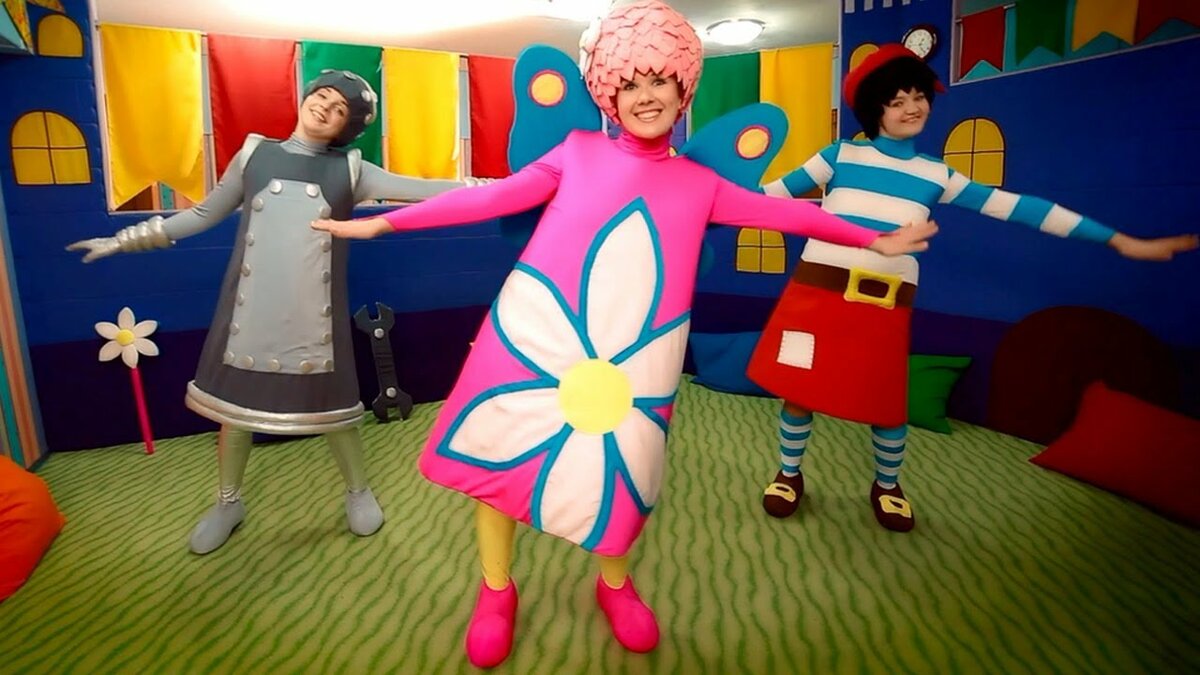 Будьте здоровы и помните: «Чтобы сделать ребёнка умным и рассудительным сделайте его крепким и здоровым»!                                                                                                 Ж. Руссо.